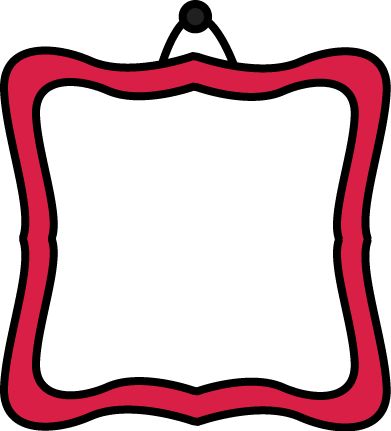 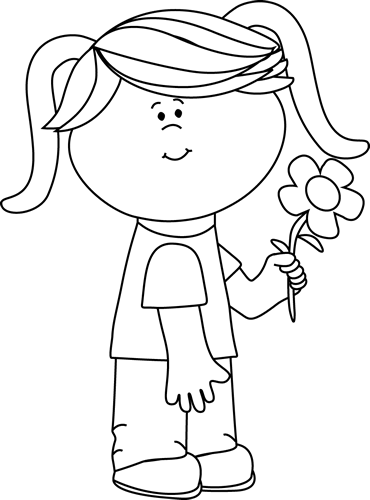 I need help  from the counselor!
      Name______________Date______
       Teacher (homeroom)____ _____
         My problem is (circle one):
        friends       home      school     other               My problem is this big (circle one):
        1   2   3   4   5   6   7   8   9   10
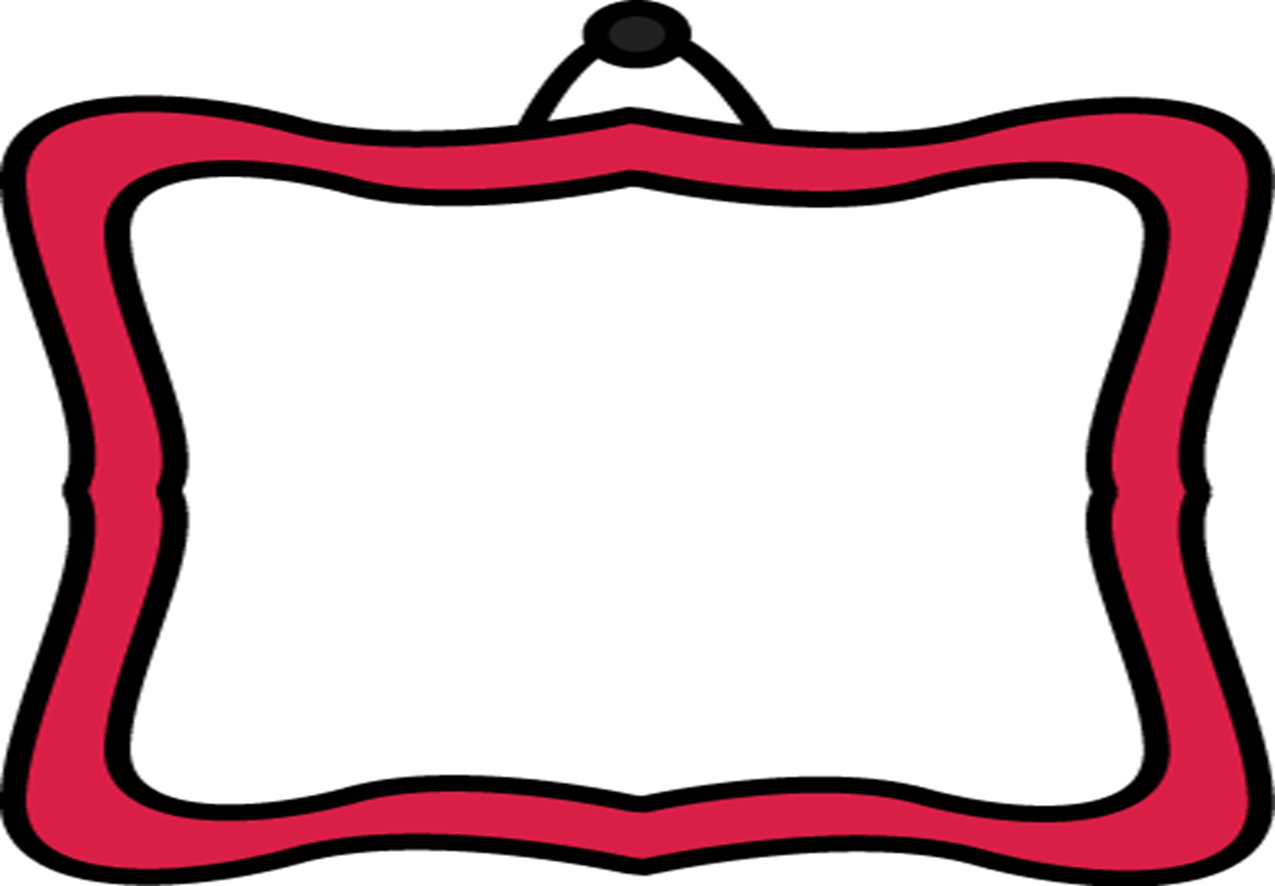 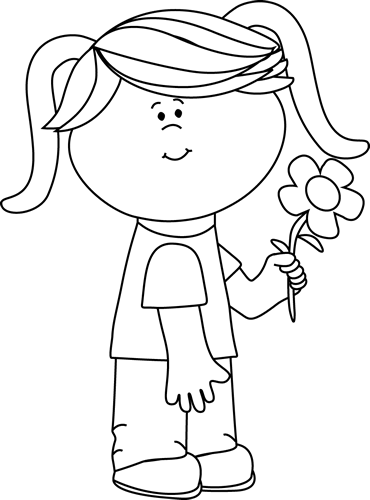 I need help  from the counselor!
Name______________Date______
Teacher (homeroom)___________
My problem is (circle one):  
 friends      home      school     other
My problem is this big (circle one):
        1   2   3   4   5   6   7   8   9   10